Central Valley Integrated Flood Management Study
Briefing to theCentral Valley Flood Protection Board on Status of the FCSA

July 12, 2013
[Speaker Notes: Handouts provided yesterday:

  Summary brochure describing the role and scope of BWFS
  11x17 – One Process, Many Activities
  11x17 – Coordination with Regional Plans]
Today’s Briefing
Why the CVIFMS is important
Background and History
Plan Moving Forward
Next Steps
[Speaker Notes: Focus today is on the BWFS]
One Process, Many Activities
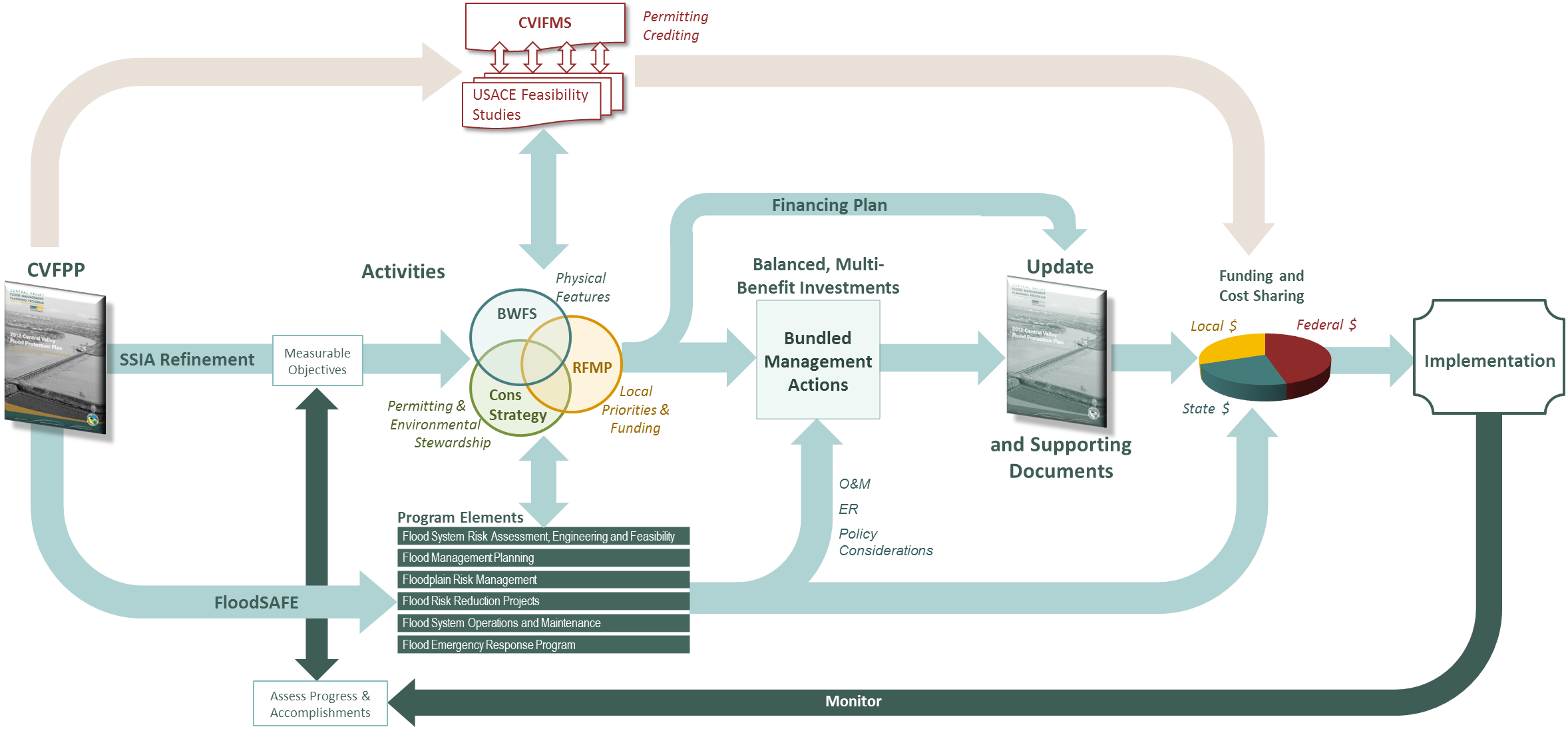 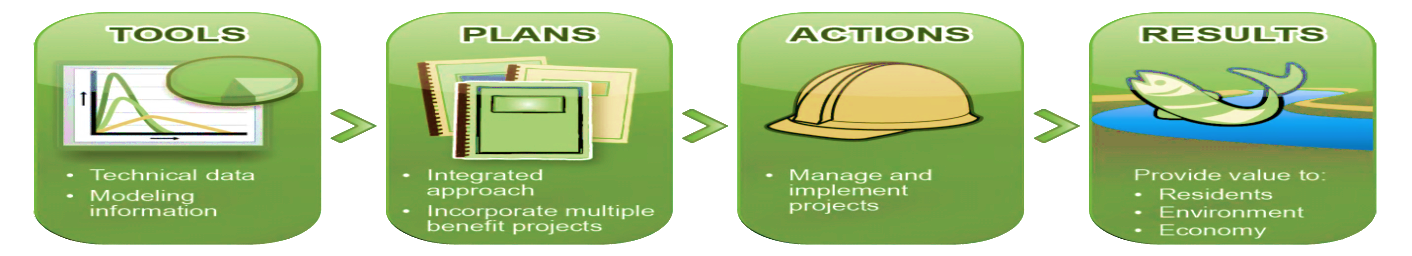 Relationship to CVFPP Planning Efforts
State-Led
Basin-Wide Feasibility Studies
Central Valley Flood System Conservation Strategy
State Interest
CVIFMS and Other          Federal cost-share    
   feasibility studies will help identify areas of Federal interest in CVFPP implementation
Local/Regional Priorities
Locally-led Regional Flood Management Planning
Timeline
October 2011 Amendment to FCSA approved by Board (not executed by USACE)
FCSA for Sacramento & San Joaquin River Basins Comprehensive Study
July 21, 2010 Board Approves FCSA for CVIFMS
2010
2005
1995
CA Flood Legislation Passed (2006, 2007)
2011 USACE Planning Modernization
August 28, 2009 Board & DWR Memorandum of Understanding for CVIFMS
[Speaker Notes: The Sacramento and San Joaquin River Basins Comprehensive Study (Comprehensive Study) was initiated in February 1996 with the signing of an initial FCSA between the USACE and Reclamation Board (now Central Valley Flood Protection Board). The February 1996 FCSA expired on February 2009. The Central Valley Integrated Flood Management Study (CVIFMS) is being carried out under the same authority of the Comprehensive Study.]
2010 FCSA
Sponsors
Federal:	U.S. Army Corps of Engineers, Sacramento District 
State:	The Central Valley Flood Protection Board
Local:	Department of Water Resources 
Total cost $1,720,000 
Cost-shared equally with State
Up to 100% through in-kind services
Federal authority provided under the Flood Control Act of 1962 (Public Law 87-874) and May 8, 1964 resolution of the House Committee on Public Works
2010 FCSA (cont)
Called for development of a Project Management Plan for CVIFMS
Scope a more detailed, five-year feasibility study
Future funding for the feasibility study was to be provided through a subsequent FCSA or amendment
USACE completed a draft PMP for CVIFMS in 2011
Amendment to FCSA was prepared consistent with the PMP, and signed by the Board in October 2011
USACE did not execute the amendment due to Subsequent USACE Planning Modernization guidance
USACE Planning Modernization
Guidance released in early 2012
Streamlines Federal feasibility studies for greater efficiency and timeliness
3 years
$3 million
Increased vertical alignment within USACE
Provides opportunities for greater collaboration with local sponsors, including use of locally-generated data
All Federal feasibility studies underwent scope review and prioritization following release of the guidance
Late 2012 CVIFMS Re-Scoping Efforts
One watershed study concurrent with State’s BWFS
Federal interest in cross-regional, system improvements identified in the CVFPP
Institutional and governance concerns associated with long-term implementation of the CVFPP
Establish need for follow-on feasibility studies
Consistent with USACE Planning Modernization      and the 5-year update schedule for the CVFPP
Revised PMP prepared in June 2013
Significant collaboration among study partners
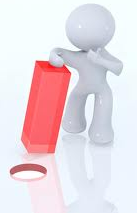 Benefits of CVIFMS Watershed Plan
Focus on system-based water resources problems
Assess technical work already completed by the State for its suitability in assessing Federal interest
Participate in State’s BWFS and Central Valley Flood System Conservation Strategy
Evaluate resource conditions related to flood risks and ecosystem conditions
Identify implementation challenges in policy, permitting, and crediting
Make recommendations for future actions, including potential feasibility studies
Focus on System Improvements
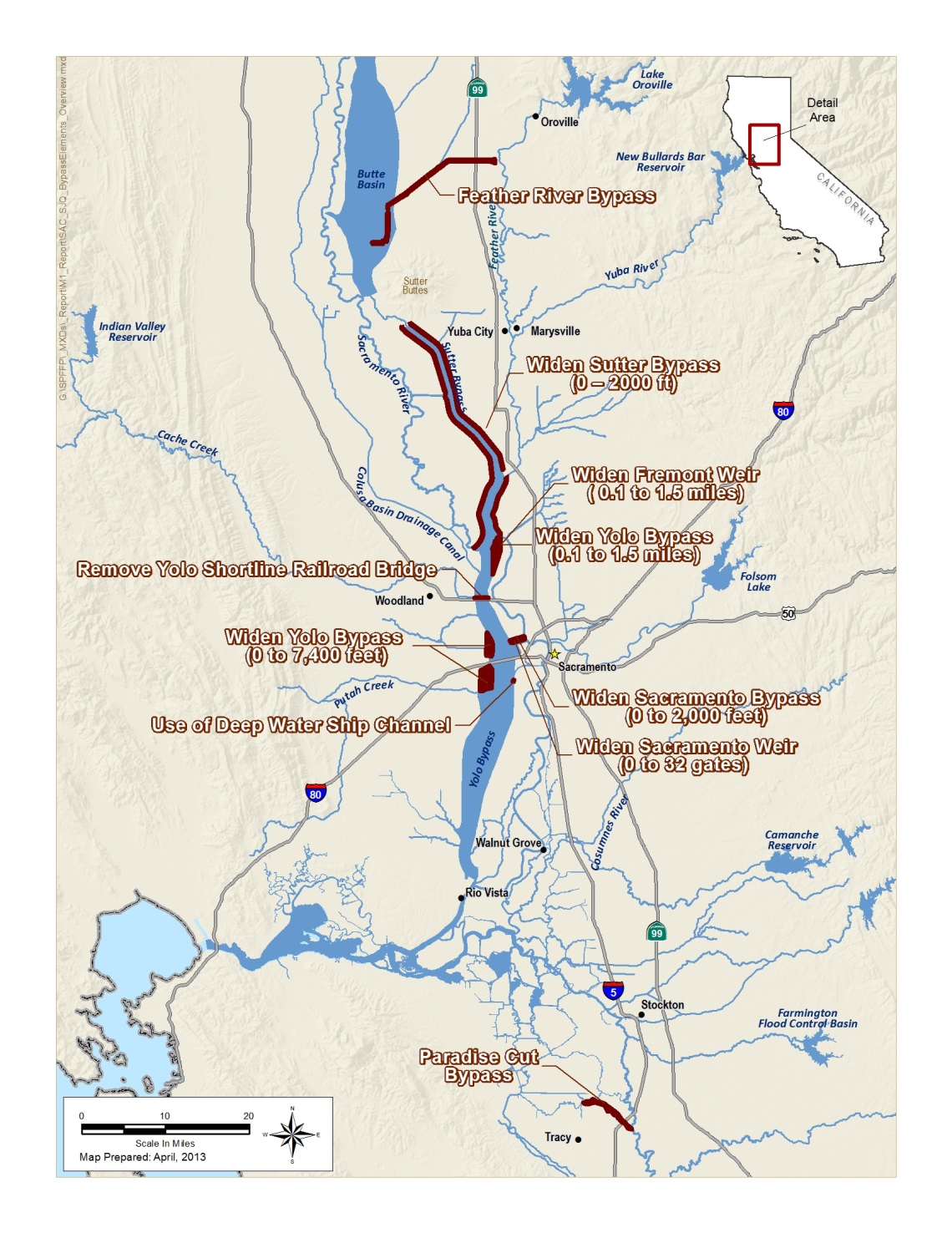 Potential Federal interest in CVFPP System Improvements in Sacramento River Basin
Consideration of system improvements in San Joaquin River Basin via Lower San Joaquin Feasibility Study
[Speaker Notes: Bypass system improvements:]
Major Activities In CVIFMS PMP
Task 1:  Technical data and tools gap analysis 
Task 2:  Without-project condition(s)
Task 3:  Participation in, review and summarizing of CVFPP implementation planning efforts (BWFS, regional planning, Conservation Strategy)
Task 4:  Federal interest in CVFPP implementation
Task 5:  Policy and guidance recommendations (crediting, permitting, governance)
Task 6:  Watershed Plan preparation
Task 7:  Coordination and support
CVIFMS Schedule
Amendment 1 to FCSA
Total Watershed Study cost:  	$5,000,000
Non-federal in-kind contributions 	$2,417,000
Credit to the non-Federal in-kind 	$2,417,000
Non-federal proportionate share  	about 48%
Next Steps
Briefing on CVIFMS	July 12th
Motion to Approve Amendment 1	July 26th
USACE Approval of Amendment 1	August 2013
CVIFMS Implementation	2013 -2016
[Speaker Notes: Technical Workshop #2 would cover:

  Application of tools (H&H, Cl. Change, economic?, life safety?, Cons Strategy tools?)
  Initial Results of Technical Analyses to evaluate performance of system elements]
Contact Information
DWR:	Christopher Williams, Project Manager
	(916) 574-2375
	christopher.williams@water.ca.gov
CVFPB:	Bob Scarborough, Project Manager
	(916) 574-1422
	 robert.scarborough@water.ca.gov
USACE:	Glen Reed, Project Manager – Civil Works
	(916) 557-7630
	 Anthony.G.Reed@usace.army.mil
[Speaker Notes: Technical Workshop #2 would cover:

  Application of tools (H&H, Cl. Change, economic?, life safety?, Cons Strategy tools?)
  Initial Results of Technical Analyses to evaluate performance of system elements]
Questions or Comments?